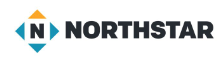 Unit 4-6  Storage Devices
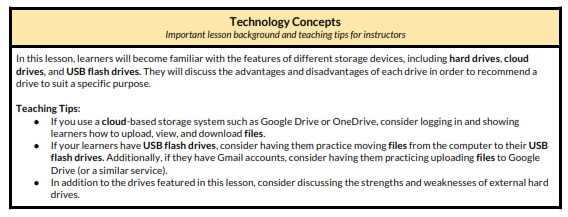 Prepare Flash Drives for all students
1
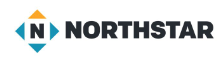 Unit 4-6  Storage Devices
4-6 Learning Objective Standards
9. Demonstrate knowledge of Windows File Explorer and 
identify drives on the computer, as well as cloud storage 
services (e.g., OneDrive Google Drive, BOX, DropBox, etc.).
4-6 Vocabulary
back up                             
hard dive (C:)
cloud drive 
portable 
file
External Drive

Recovery
Upload / Download
Jump Drive
Thumb Drive
USB flash drive
Memory Stick
https://www.customusb.com/blog/what-is-a-thumb-drive/
2
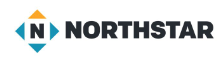 Unit 4-6 Warm-Up Activity
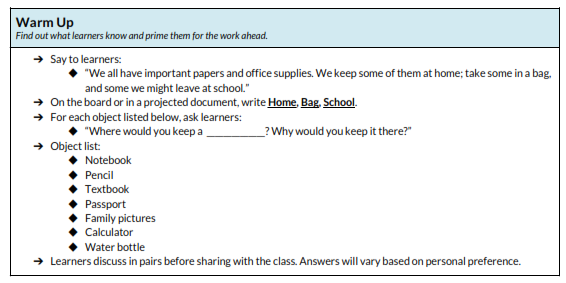 3
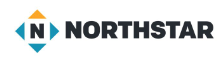 Unit 4-6 Storage Devices (Some CLOUD SERVICES)
https://www.usnews.com/360-reviews/technology/best-cloud-storage
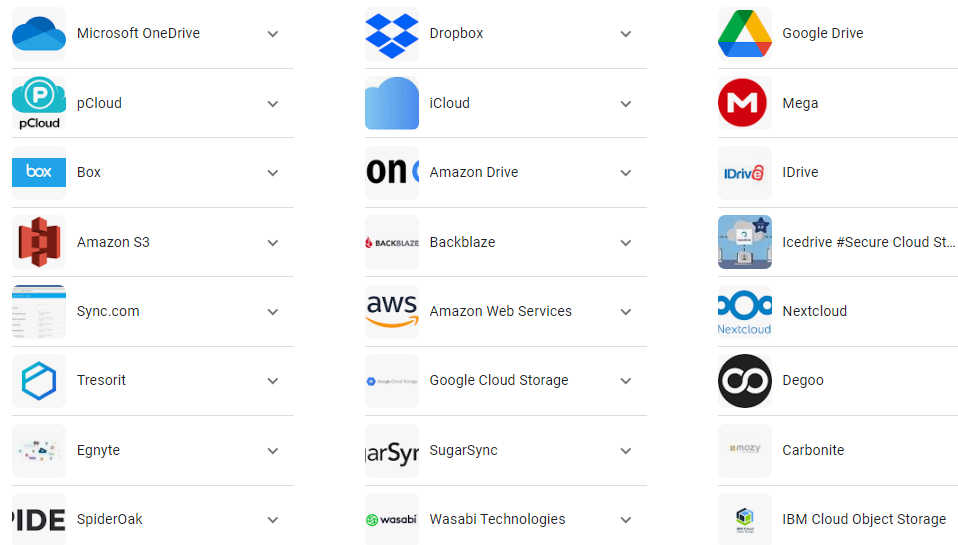 4
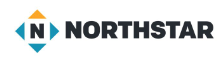 Unit 4-6 Storage Devices CLOUD Drives Pros and Cons
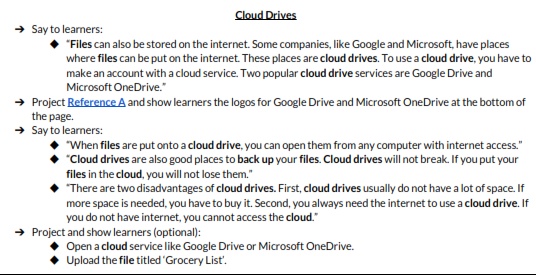 5
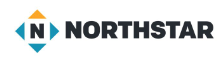 Unit 4-6 Storage Devices Hard Drive Pros and Cons
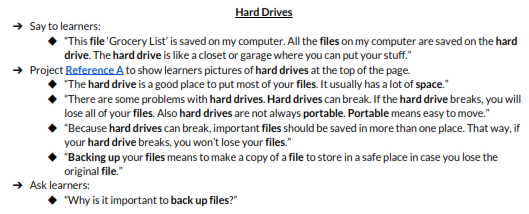 6
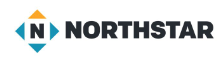 Unit 4-6 Storage Devices USB Drives Pros and Cons
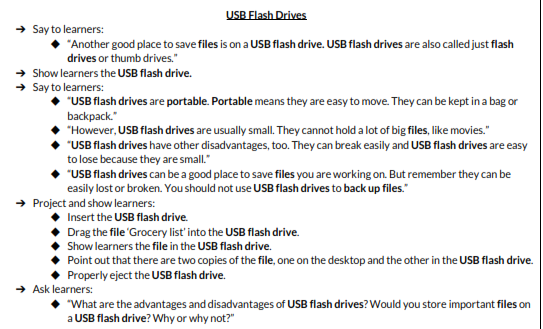 7
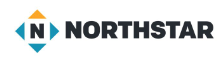 Unit 4-6 Storage Devices - DO IT TOGETHER
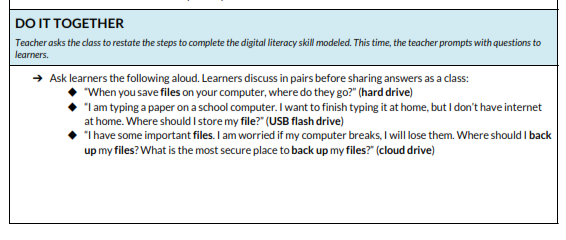 8
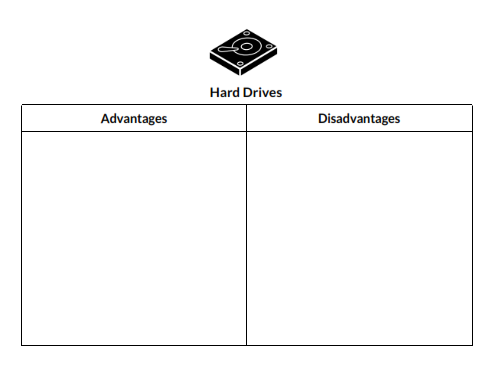 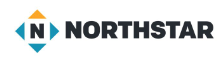 Unit 4-6 A Handout
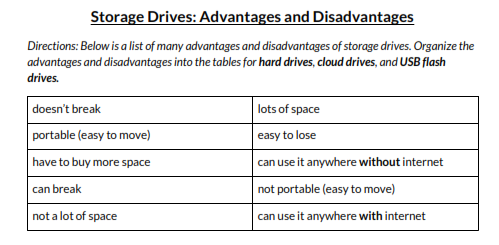 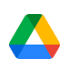 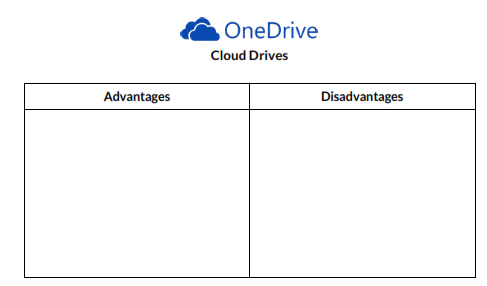 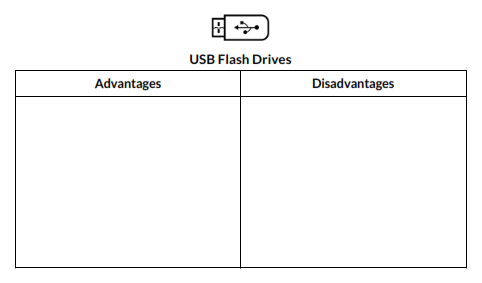 Google Drive
9
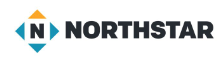 Unit 4-6 B Handout
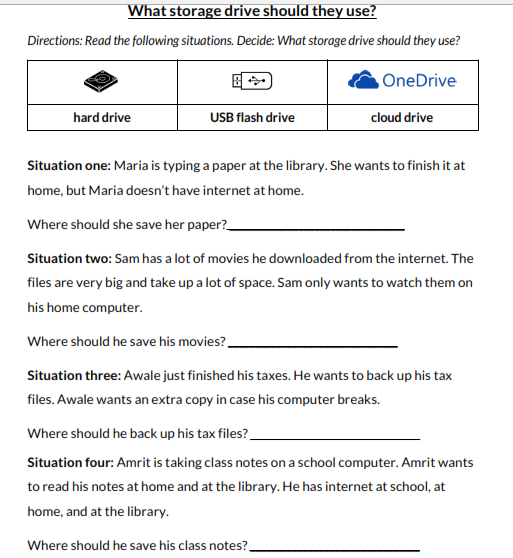 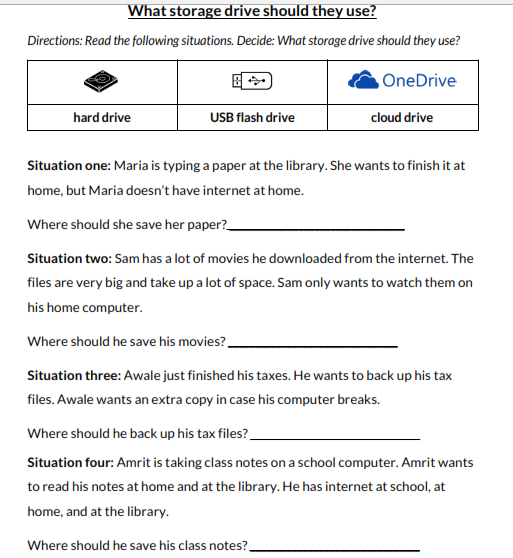 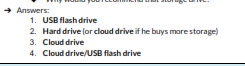 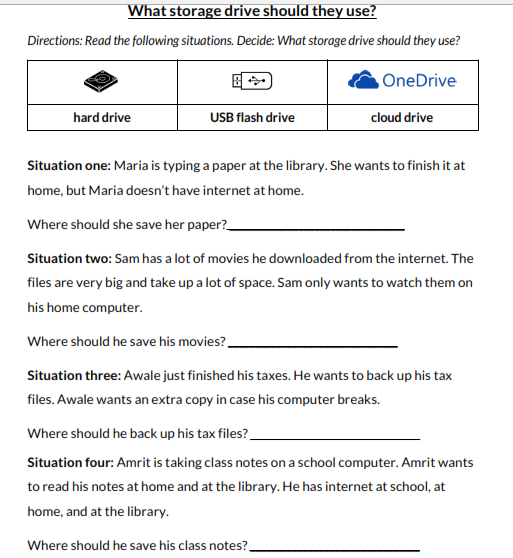 10
Unit 4-6 C Handout – QUIZ – Storage Drives
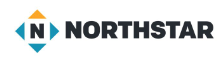 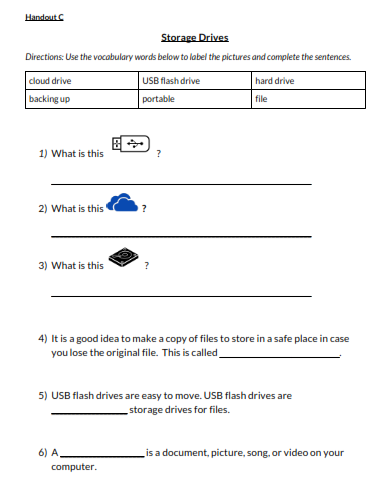 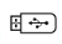 1) What is this? _______________________________
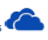 2) What is this? _______________________________
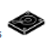 3) What is this? _______________________________
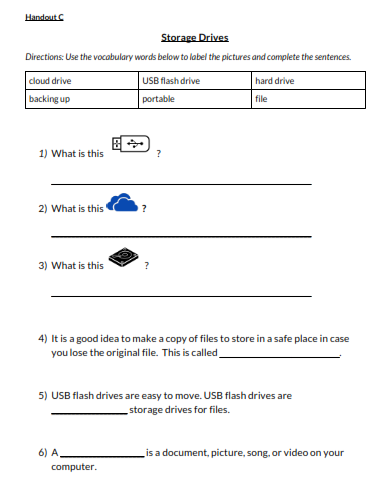 11